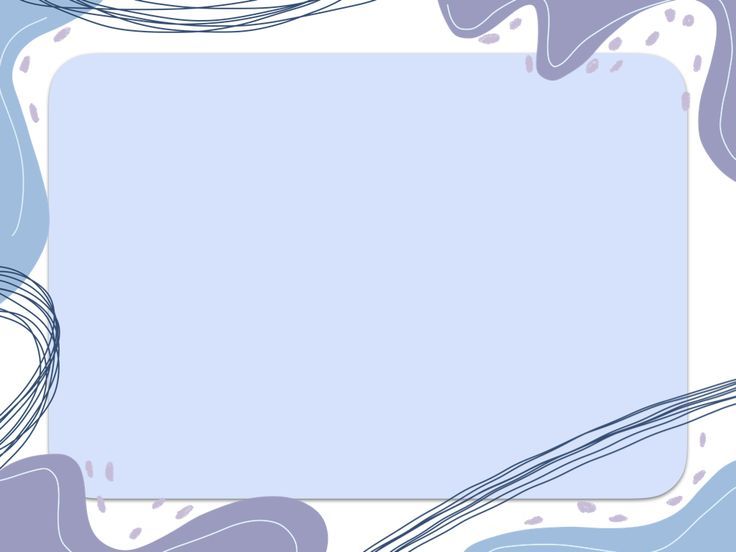 CHỦ ĐỀ 28: XÂY DỰNG ĐOẠN VĂN
Nội dung1:   PHÉP PHÂN TÍCH VÀ TỔNG HỢP
I. Tìm hiểu phép phân tích và tổng hợp.
VD: Văn bản “TRANG PHỤC” sgk/9.
TRANG PHỤC
Không kể trên đường tuần tra, nơi rừng rậm hay suối sâu,…phải cởi giày ra đi chân đất, thông thường trong doanh trại hay nơi công cộng, có lẽ không ai mặc quần áo chỉnh tề mà lại đi chân đất, hoặc đi giày có bít tất đầy đủ nhưng phanh hết cúc áo, lộ cả da thịt ra trước mặt mọi người.
	Người ta nói: “Ăn cho mình, mặc cho người”, có lẽ nhiều phần đúng. Cô gái một mình trong hang sâu chắc không váy xoè váy ngắn, không mắt xanh môi đỏ, không tô đỏ chót móng chân móng tay. Anh thanh niên đi tát nước hay câu cá ngoài cánh đồng vắng chắc không chải đầu mượt bằng sáp thơm, áo sơ-mi là phẳng tắp … Trang phục không có pháp luật nào can thiệp, nhưng có những quy tắc ngầm phải tuân thủ, đó là văn hoá xã hội. Đi đám cưới không thể lôi thôi lếch thếch, mặt nhọ nhem, chân tay lấm bùn. Đi dự đám tang không được mặc áo quần lòe loẹt, nói cười oang oang.
	Người xưa đã dạy: “Y phục xứng kì đức”. Ăn mặc ra sao cũng phải phù hợp với hoàn cảnh riêng của mình và hoàn cảnh chung nơi công cộng hay toàn xã hội. Dù mặc đẹp đến đâu, sang đến đâu mà không phù hợp thì cũng chỉ làm trò cười cho thiên hạ, làm mình tự xấu đi mà thôi. Xưa nay, cái đẹp bao giờ cũng đi với cái giản dị, nhất là phù hợp với môi trường. Người có văn hoá, biết ứng xử chính là người biết tự hoà mình vào cộng đồng như thế, không kể hình thức còn phải đi với nội dung, tức là con người phải có trình độ, có hiểu biết. Một nhà văn đã nói: “Nếu có cô gái khen tôi chỉ vì bộ quần áo đẹp mà không khen tôi có bộ óc thông minh thì tôi chẳng có gì đáng hãnh diện”. Chí lí thay!
	Thế mới biết, trang phục hợp văn hoá, hợp đạo đức, hợp môi trường mới là trang phục đẹp.
(Theo Băng Sơn, Giao tiếp đời thường)
Mở bài (Đoạn 1)
Thân bài (Đoạn 2,3)
Kết bài
(Đoạn 4)
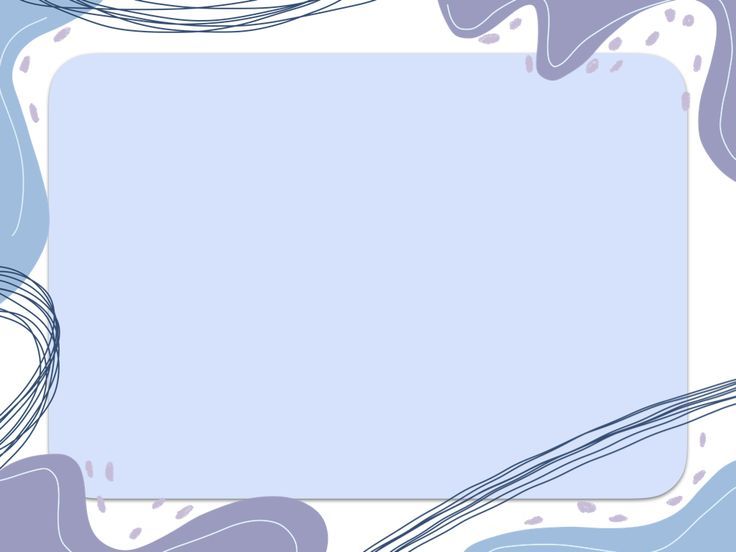 CHỦ ĐỀ 28: XÂY DỰNG ĐOẠN VĂN
Nội dung1:   PHÉP PHÂN TÍCH VÀ TỔNG HỢP
I. Tìm hiểu phép phân tích và tổng hợp.
VD: Văn bản “TRANG PHỤC” sgk/9.
Nhận xét:
- Vấn đề nghị luận:
Trang phục: Ăn mặc như thế nào là đẹp
CHỦ ĐỀ 28: XÂY DỰNG ĐOẠN VĂN
Nội dung1:   PHÉP PHÂN TÍCH VÀ TỔNG HỢP
I. Tìm hiểu phép phân tích và tổng hợp.
VD: Văn bản “TRANG PHỤC” sgk/9.
Nhận xét:
- Vấn đề nghị luận:
MB: Nêu 2 hiện tượng ăn mặc rất phi lí:
 Mặc quần áo chỉnh tề + đi chân đất
 Đi giày, bít tất + phanh cúc áo.
  Giới thiệu vấn đề ăn mặc thiếu chỉnh tề, không đồng bộ, trái với quy tắc chung trong trang phục và đánh giá khẳng định: ăn mặc như thế nào là đẹp.
Hai luận điểm chính của văn bản
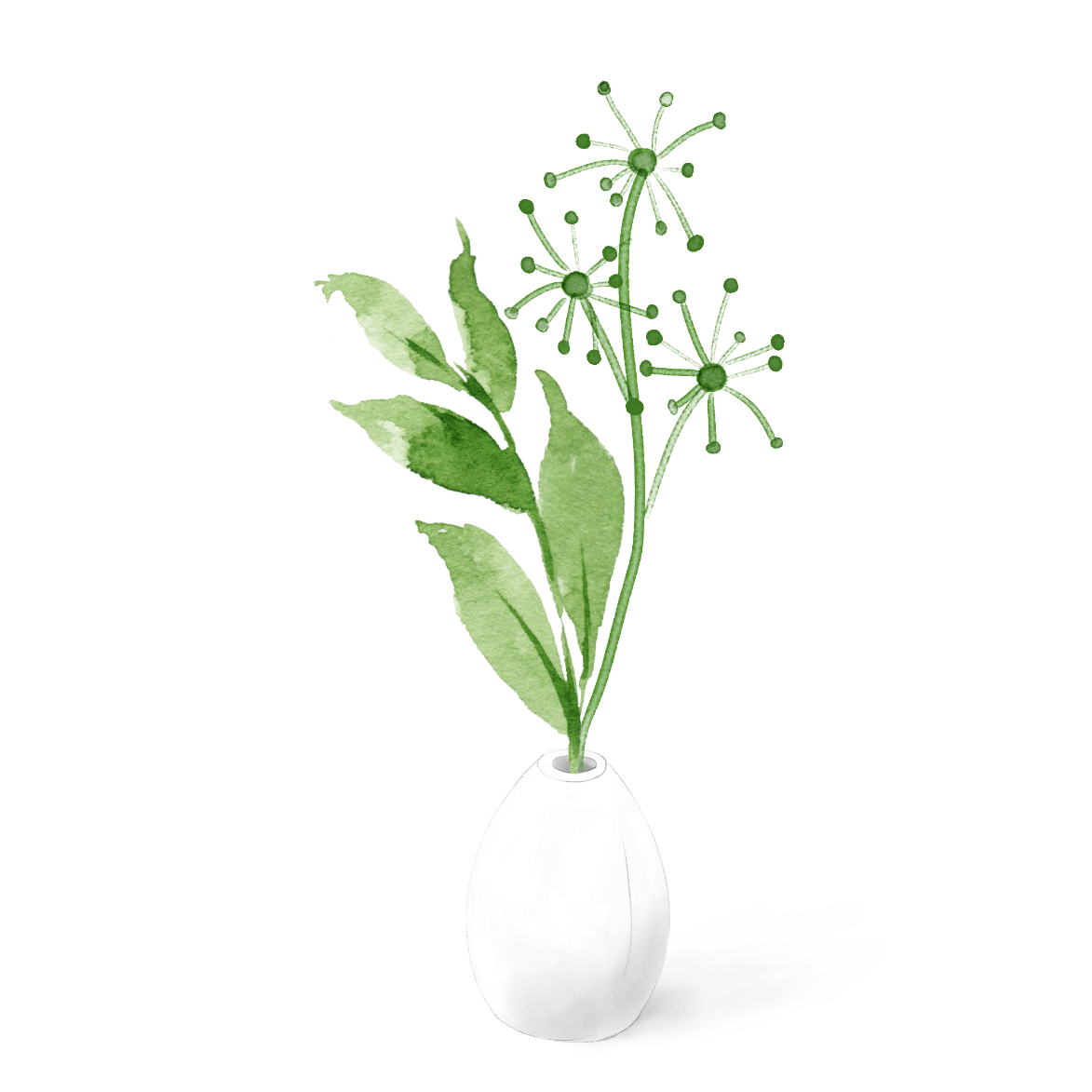 Ăn mặc phù hợp
Ăn mặc chỉnh tề
( Ăn cho mình, mặc cho người)
(Y phục xứng kỳ đức)
HOẠT ĐỘNG NHÓM
Tổ 1,2
Luận điểm 1
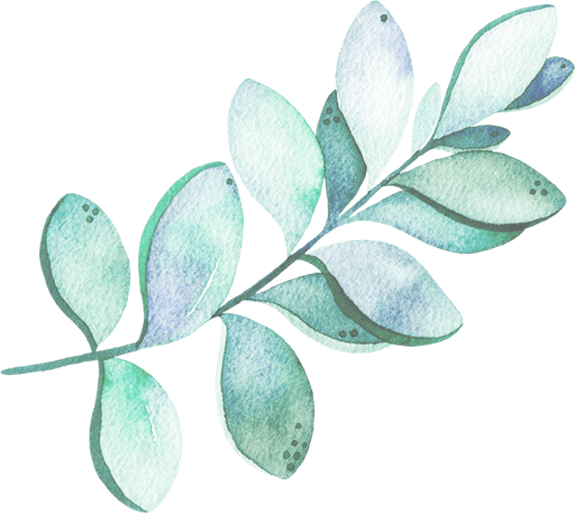 Muốn làm sáng tỏ luận điểm chính, tác giả đã đưa ra lí lẽ, dẫn chứng gì và lập luận ra sao?
Tổ 3,4
Luận điểm 2
- Cô gái một mình trong hang sâu chắc không váy xoè váy ngắn, không mắt xanh môi đỏ, không tô đỏ chót móng chân móng tay.
Dẫn chứng
Anh thanh niên đi tát nước hay câu cá ngoài cánh đồng vắng chắc không chải đầu mượt bằng sáp thơm, áo sơ-mi là phẳng tắp.
Luận điểm:
Ăn cho 
mình,
 mặc cho 
người
Đi đám cưới không thể lôi thôi lếch thếch, mặt nhọ nhem, chân tay lấm bùn.
- Đi dự đám tang không được mặc áo quần lòe loẹt, nói cười oang oang.
Lí lẽ
-Trang phục không có pháp luật nào can thiệp, nhưng có những quy tắc ngầm phải tuân thủ, đó là văn hoá xã hội.
MB: Nêu 2 hiện tượng ăn mặc rất phi lí:
 Mặc quần áo chỉnh tề + đi chân đất
 Đi giày, bít tất + phanh cúc áo.
  Giới thiệu vấn đề ăn mặc thiếu chỉnh tề, không đồng bộ, trái với quy tắc chung trong trang phục và đánh giá khẳng định: ăn mặc như thế nào là đẹp.
TB: Tập trung làm sáng tỏ 2 luận điểm chính
Luận điểm 1: Ăn cho mình, mặc cho người.
 Tách ra từng trường hợp cho thấy trang phục có quy tắc ngầm : phải phù hợp với môi trường, công việc, hoàn cảnh.
 Lập luận phân tích từng khía cạnh.
Ăn mặc ra sao cũng phải phù hợp với hoàn cảnh 
riêng của mình và hoàn cảnh chung nơi công cộng hay toàn xã hội.
Lí lẽ
Dù mặc đẹp đến đâu, sang đến đâu mà không phù hợp thì cũng chỉ làm trò cười cho thiên hạ, làm mình tự xấu đi mà thôi.
Lí lẽ
Luận điểm:
Y phục 
xứng
kì đức
Luận điểm:
Y phục 
xứng
kì đức
Xưa nay, cái đẹp bao giờ cũng đi với cái giản dị,
nhất là phù hợp với môi trường.
Người có văn hoá, biết ứng xử chính là người biết tự hoà mình vào cộng đồng. Như thế, không kể hình thức còn phải đi Với nội dung tức là con người phải có trình độ, có hiểu biết.
Lí lẽ
Một nhà văn đã nói: “Nếu có cô gái khen tôi chỉ vì bộ quần áo đẹp mà không khen tôi có bộ óc thông minh thì tôi chẳng có gì đáng hãnh diện”.
Dẫn chứng
MB: Nêu 2 hiện tượng ăn mặc rất phi lí:
 Mặc quần áo chỉnh tề + đi chân đất
 Đi giày, bít tất + phanh cúc áo.
  Giới thiệu vấn đề ăn mặc thiếu chỉnh tề, không đồng bộ, trái với quy tắc chung trong trang phục và đánh giá khẳng định: ăn mặc như thế nào là đẹp.
TB: Tập trung làm sáng tỏ 2 luận điểm chính
Luận điểm 1: Ăn cho mình, mặc cho người.
 Lập luận phân tích từng khía cạnh.
Luận điểm 2: Y phục xứng kì đức.
Mở rộng:  Điều kiện qui định cái đẹp của trang phục: 
- Không phù hợp  làm trò cười..., xấu đi.
Giản dị, phù hợp, hài hoà với môi trường  Đẹp.
 Lập luận phân tích bằng lí lẽ
CHỦ ĐỀ 28: XÂY DỰNG ĐOẠN VĂN
Nội dung1:   PHÉP PHÂN TÍCH VÀ TỔNG HỢP
I. Tìm hiểu phép phân tích và tổng hợp.
VD: Văn bản “TRANG PHỤC” sgk/9.
KB: Thế mới biết, trang phục hợp văn hóa, hợp đạo đức, hợp môi trường mới là trang phục đẹp.
Thâu tóm các ý, rút ra cái chung từ những điều đã phân tích
 Tổng hợp về qui tắc ăn mặc
Vị trí của phép lập luận tổng hợp: Cuối đoạn văn,cuối một phần văn bản, cuối văn bản.
NHẬN XÉT
Phép phân tích
Phép tổng hợp
Là cách trình bày từng bộ phận, từng phương diện  vấn đề
Là rút ra cái chung từ những điều đã phân tích.
GHI NHỚ SGK
II. Luyện tập.
Bài tập 1. Sgk T11
Đọc các đoạn trích sau và cho biết tác giả đã vận dụng phép lập luận nào và vận dụng như thế nào?
a. Phép phân tích (theo lối diễn dịch).
- Trình tự phân tích:
+ Cái hay thể hiện ở sự phối hợp các màu xanh khác nhau
+ Cái hay thể hiện ở sự phối hợp các cử động nhỏ
+ Các hay thể hiện ở vần thơ
II. Luyện tập.
Bài tập 1. Sgk T11
Đọc các đoạn trích sau và cho biết tác giả đã vận dụng phép lập luận nào và vận dụng như thế nào?
b. Phép phân tích + tổng hợp.
- Lập luận phân tích: 
+ Đoạn một: nêu các quan niệm mẫu chốt của sự thành đạt bao gồm những nguyên nhân khách quan như: gặp thời, hoàn cảnh, điều kiện học tập thuận lợi, tài năng trời phú 
+ Đoạn hai: lý phân tích lần lượt từng quan niệm đúng sai thế nào của các nguyên nhân khách quan ấy về sự thành đạt để bác bỏ
- Lập luận tổng hợp: từ phân tích, tác giả đi khẳng định, giúp kết lại vai trò của nguyên nhân chủ quan mới là mẫu chốt của sự thành đạt
Bài 2(sgk/12): Hiện nay có một số học sinh học qua loa, đối phó, không học thật sự. Em hãy phân tích bản chất của lối học đối phó để nêu lên những tác hại của nó.
Thảo luận nhóm 7 phút.
Câu 1: Thế nào là học qua loa, đối phó? Biểu hiện của lối học qua loa đối phó?( Tổ 1,2)
Câu 2: Phân tích bản chất của lối học đối phó và nêu lên những tác hại của nó? ( Tổ 3,4)
* Học  qua loa
:           : Học không có đầu, không có đuôi, không có kiến thức cơ bản, học cốt để khoe danh.
.
* Học đối phó
: Học để thầy cô không mắng la khi thực hành.
* Biểu hiện
- Học đối phó là học mà không lấy việc học làm mục đích, xem học là việc phụ.
- Học đối phó là học bị động , không chủ động, cốt đối phó với sự đòi hỏi của thầy cô, gia đình hoặc thi cử.
Do học bị động nên không thấy hứng thú mà đã không hứng thú thì thấy chán học, hiệu quả thấp.
- Học đối phó là học hình thức. Không đi sâu vào thực chất kiến thức của bài học.
Học đối phó thì dù có bằng cấp nhưng đầu óc vẫn rỗng tuếch.
*Bản chất:
- Có hình thức của học tập: Cũng đến lớp, cũng đọc sách cũng có điểm thi, cũng có bằng cấp.
- Không có thực chất: Đầu óc rỗng tuếch mà đến nỗi “ ăn không nên đọi, nói không nên lời” hỏi cái gì cũng không biết, làm việc gì cũng hỏng.
*Tác hại:
- Đối với bản thân
: Những kẻ học đối phó kiến thức sẽ chắp vá, vụn vặt, hoàn toàn không có gốc rễ sẽ không có hứng thú học dẫn đến chán học, hiệu quả thấp.
- Đối với xã hội
: Những kẻ học đối phó đầu óc rỗng tuếch không đáp ứng nhu cầu xã hội sẽ trở thành gánh nặng lâu dài cho xã hội về mọi mặt: kinh tế, tư tưởng, đạo đức, lối sống…không tạo ra nhân tài cho đất nước
Bài 3( sgk/12): Dựa vào văn bản bàn về đọc sách của Chu Quang Tiềm, em hãy phân tích các lí do khiến mọi người phải đọc sách.
Phân tích các lí do khiến mọi người phải đọc sách:
+ Sách là kho tàng kiến thức quý báu, là di sản tinh thần của nhân loại mà loài người đúc kết được trong hàng nghìn năm.
.
+ Đọc sách là con đường quan trọng của học vấn, là muốn trả món nợ đối với thành quả nhân loại. Đọc sách là chọn được một xuất phát điểm cao nhất nếu không sẽ là kẻ lạc hậu, thụt lùi.
+ Đọc sách là con đường tốt nhất để tích lũy và nâng cao vốn tri thức của mình giúp con đường học vấn của bản thân tiến xa.
+ Đọc sánh giúp ta rèn luyện tính cách, học cách làm người
=> Con người muốn tiến bộ được thì phải đọc sách.
Câu 4 (trang 12 SGK Ngữ văn 9, tập 2)
Hãy viết đoạn văn tổng hợp những điều đã phân tích trong bài Bàn về đọc sách.
* Gợi ý
- Hình thức: Đoạn văn tổng hợp (khoảng 7-10 câu).
- Nội dung: Đoạn văn theo phép lập luận tổng hợp từ những điều đã phân tích trong bài “bàn về đọc sách”.( dựa vào bài tập 3 hoặc ba luận điểm của văn bản).
Câu 4 (trang 12)
Hãy viết đoạn văn tổng hợp những điều đã phân tích trong bài Bàn về đọc sách.
Biết cách đọc sách để xây dựng học vấn là những ý kiến gợi mở cách đọc sách, cách tự học, cách suy nghĩ cho mỗi chúng ta. Đó là bài học, là lời khuyên chí lí, chân thành. Một nét đặc sắc trong bài Bàn về đọc sách là tác giả đã sử dụng khá hóm hỉnh một số so sánh khi nói về phương pháp đọc sách, làm cho lí lẽ thêm phần gợi cảm, thấm thía. Như thế, muốn đọc sách cho có hiệu quả thiết thực, chúng ta ngoài việc lựa chọn những sách quan trọng để đọc sâu đọc kĩ, còn phải chú trọng đến một số sách nhằm đọc rộng hỗ trợ cần thiết cho việc nghiên cứu sâu.